Construction of identity
Jasper Jones
Who am I?
Truth and perception
What is your perception of yourself ?
Is it something you carry with you?
Is it something you create or is it given to you?
Does your identity make you an individual?
Can you see/feel an identity?
How do others perceive you?
Idenity
Identity Short Film: https://www.youtube.com/watch?v=ikGVWEvUzNM
Short film-Identity
Discuss the significance of the mask in this film?
Explain why identity and how others see you are important issues in high school 
List 5 words or phrases that describe your identity
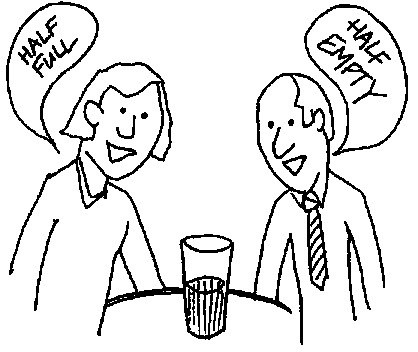 Jasper Jones
Racial outsider 
The notion of racism and its relationship to blame is represented through Jasper Jones' identity.
He is subjected to constant accusations 
Corrigan citizens have stereotyped him as the unrepentant bad boy
He is shunned by the locals and parents 
"he’s the rotten model that parents hold aloft as a warning: this is how you’ll end up if you’re disobedient. Jasper jones is the example of where poor aptitude and attitude will lead."
Charlie Bucktin
The them of the importance of being open minded and being accepting of other cultures is represented through Charlie Bucktin's characterisation.
‘Superior intellectual skills and intelligence to acquire mutual understanding on situations is abnormal to the simple, anti-intellectual yobbish culture of a small town in western Australia during the 1960's’
'Sport is the social currency' - hierarchy based on their skills with the ball 
Warwick Trent - uneducated school bully
Charlie is teased for his wide use of vocabulary 
Earning a beating in the playground from moronic school bully Warwick Trent
Jeffery Lu
Charlie's best friend
Parents both moved to Australia from Vietnam
Cricket fanatic
Especially interested in superheroes
Outgoing and brave
Optimistic person
Jeffrey deals with racism and discrimination from the townspeople, because his family is Vietnamese 
The Lu family are abused with casual racial slurs resulting in a demoralising effect on the members of the family
Town outcast
How does Craig Silvey use characterisation to highlight the issues that young people have with identity in the novel?